فصل سوم
کارت امتیازی متوازن
چکیده
مقدمه
BSC
DEA
ادغام BSC  و DEA
نتیجه گیری
6/32
کارت امتیازی متوازن یکی ازمدرن ترین ابزاریست که  با معیار های تعیین شده ای در نگرش استراتژیک مفهوم  ارزیابی عملکرد شرکت ، مواجه می شود . طراحی قانع کننده  و انعطاف پذیر و کاربرد عمومی این وسیله از ویژگی هایی بوده اند که استقبال و تقدیر از این وسیله را افزایش داده و بر میزان تقاضای محصول توسط شرکت های بزرگ نیز افزوده است . توسعه ی این وسیل به چهار نسل  تقسیم می شود .
چکیده
مقدمه
BSC
DEA
ادغام BSC  و DEA
نتیجه گیری
7/32
شکل 1: توسعه کارت امتیازی متوازن
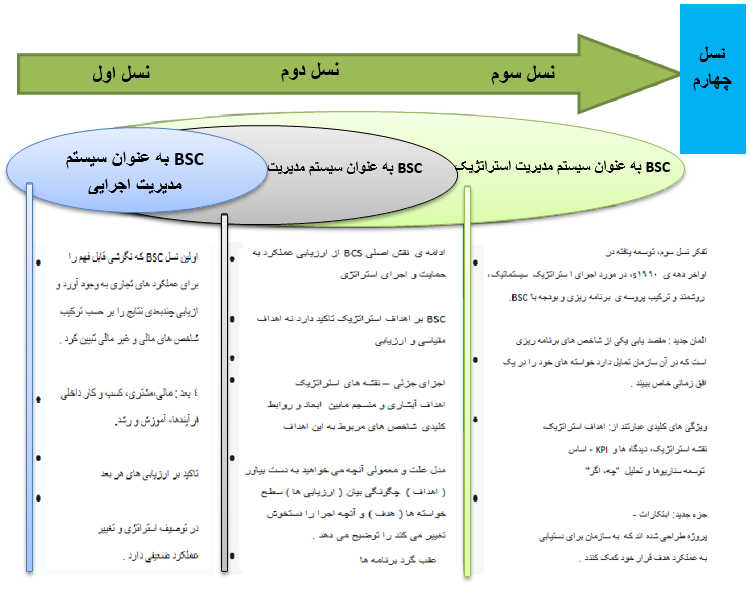 چکیده
مقدمه
BSC
DEA
ادغام BSC  و DEA
نتیجه گیری
8/32
جدید ترین  کارت امتیازی نسل چهارم متوازن، در حال حاضر یک نگرش مصنوعی برای یادگیری سیستماتیک و مداوم استراتژی هایتان محسوب می شود که به منزله ی تعامل تغییر رفتار و ایجاد مباحثاتی آگاهانه و غنی از اطلاعات درمورد عملکرد پیشین و پسین سازمان به کار می آید. این قسمت ابعاد بیرونی  اثرات اجتماعی و محیطی را در بر میگیرد . اثرات محیطی پدیده ای است که در لیست ابعاد بیرونی در کنار اثرات مادی واقع می گردد .  اثرات اجتماعی نیز باید در قسمت بالایی ابعاد مربوط به مشتری قرار میگیرد . تمامی این عوامل در کنار هم  نسبت به ابعاد مربوط به مشتری ، اثرات وسیع تری را بر  جامعه نشان می دهند .
چکیده
مقدمه
BSC
DEA
ادغام BSC  و DEA
نتیجه گیری
9/32